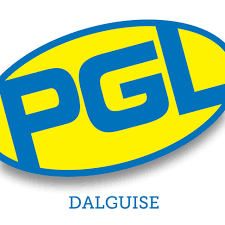 PGL DalguiseInformation Evening
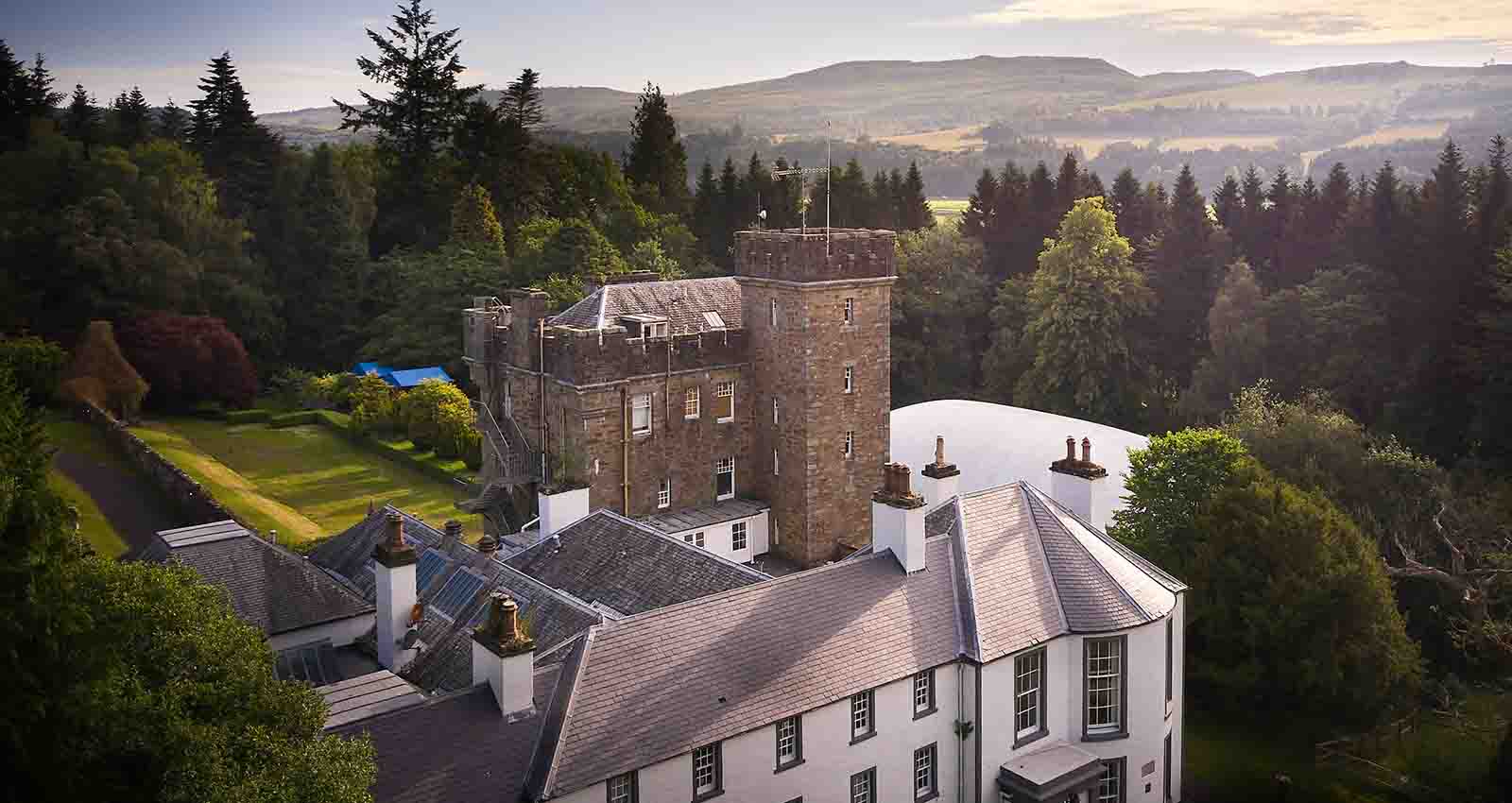 Welcome, Campers!
Miss Hart
Mr Jeffrey
Mrs Davidson
Mrs Russell
Itinerary Day 1
10:00 Depart for bus at WCHS
11:30/12:00 Arrival at Dalguise  (Groupcall)
13:00 – 14:00 Dorms/orientation/lunch (packed)
14:00 – Activity 1
Itinerary
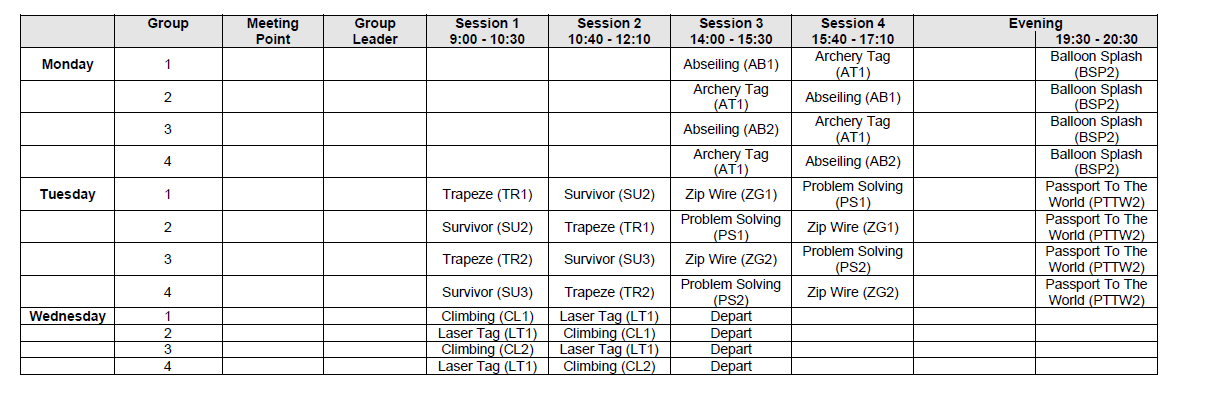 Itinerary Day 3
Breakfast
9.00 – Activity 1
10:40 – Activity 2
Lunch
13:00 – Departure – Groupcall – collect WCHS
Preparing for Travel…
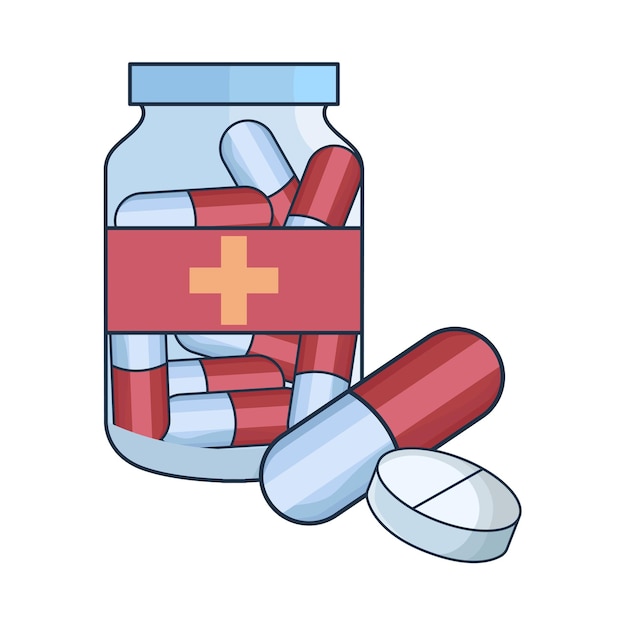 Medication
Travel sickness
Asthma
Food, glorious food!
Please be sure to check out the menu online. 
Camp staff are very flexible and aim to make sure tummies are full!

Feel free to bring snacks (within reason).
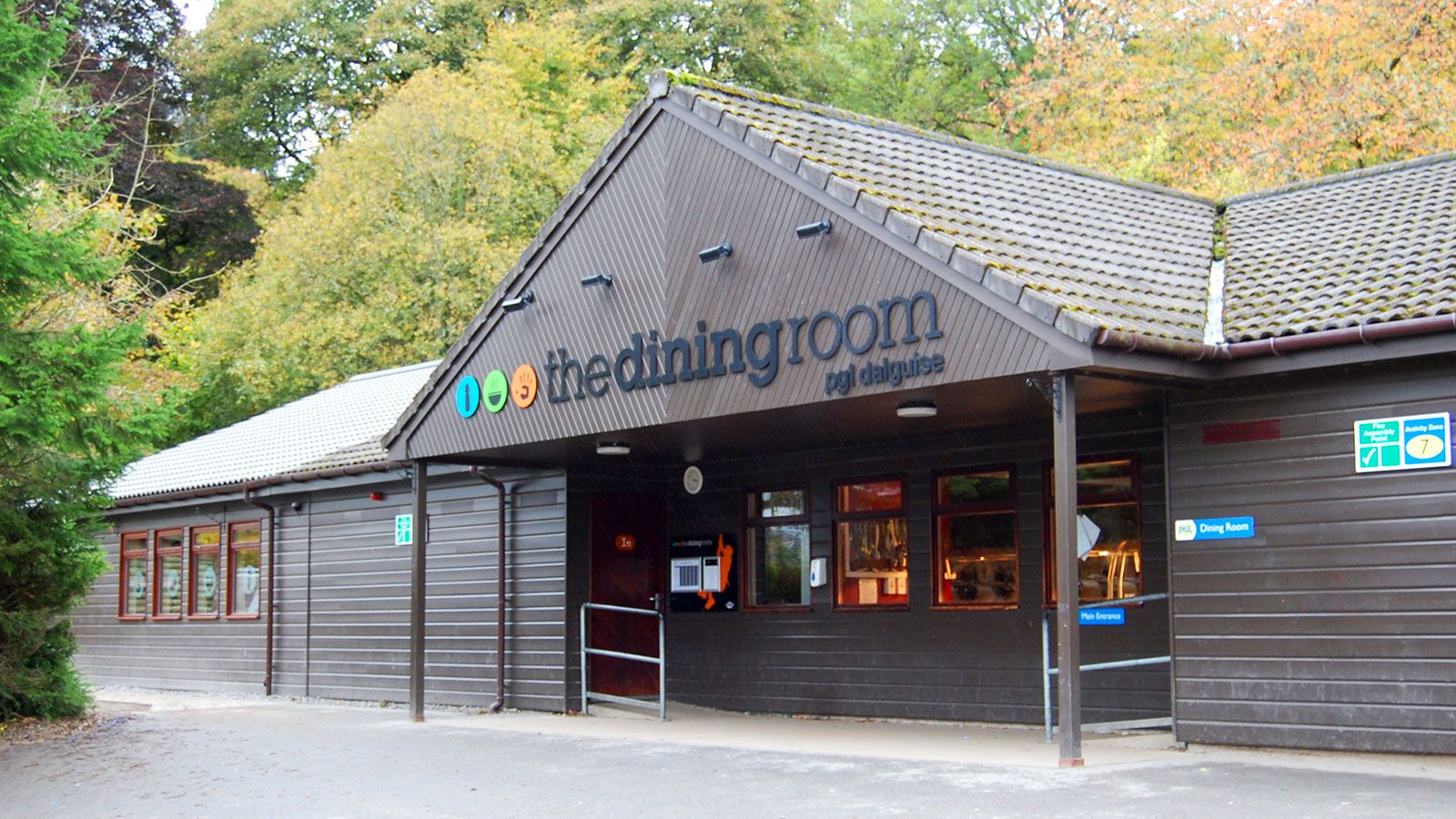 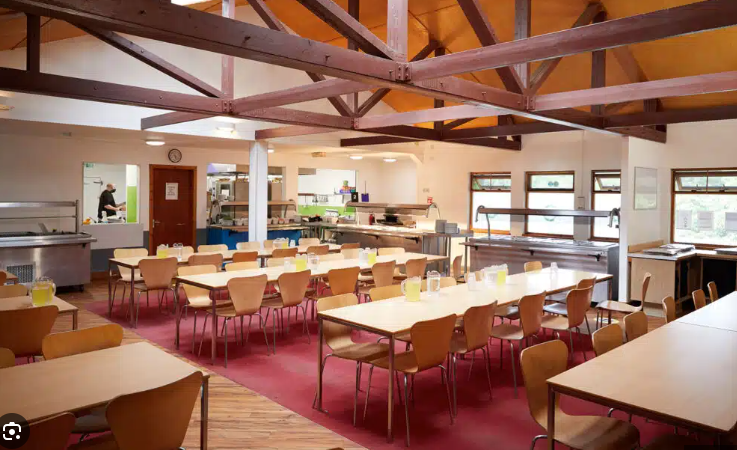 What to bring..
Bedding – Pillow/Sleeping bag
Torch
Books/Games/Magazines
Cuddly toy
See kit list
Please label your clothing
Your bag…let’s chat
What NOT to bring..
Mobile Phone
Any communication devices (Watches, ipad, carrier pigeon)
What to expect when we arrive
Welcome by camp staff
Safety and expectations
Dorms/luggage drop off
Walking up hill!!!
Getting to know your surroundings
Ground rules/expectations
Sleeping Arrangements…
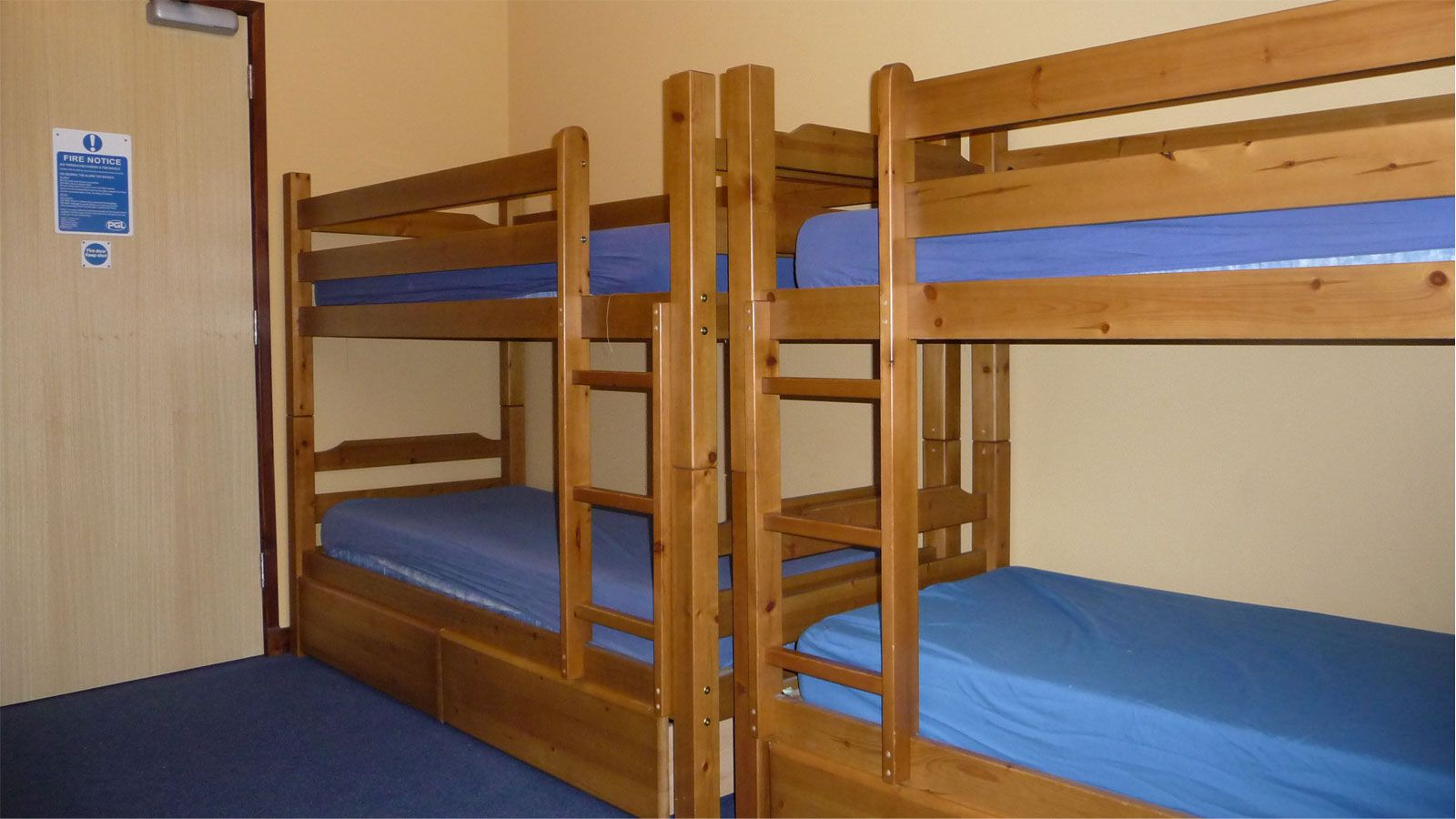 What if…..
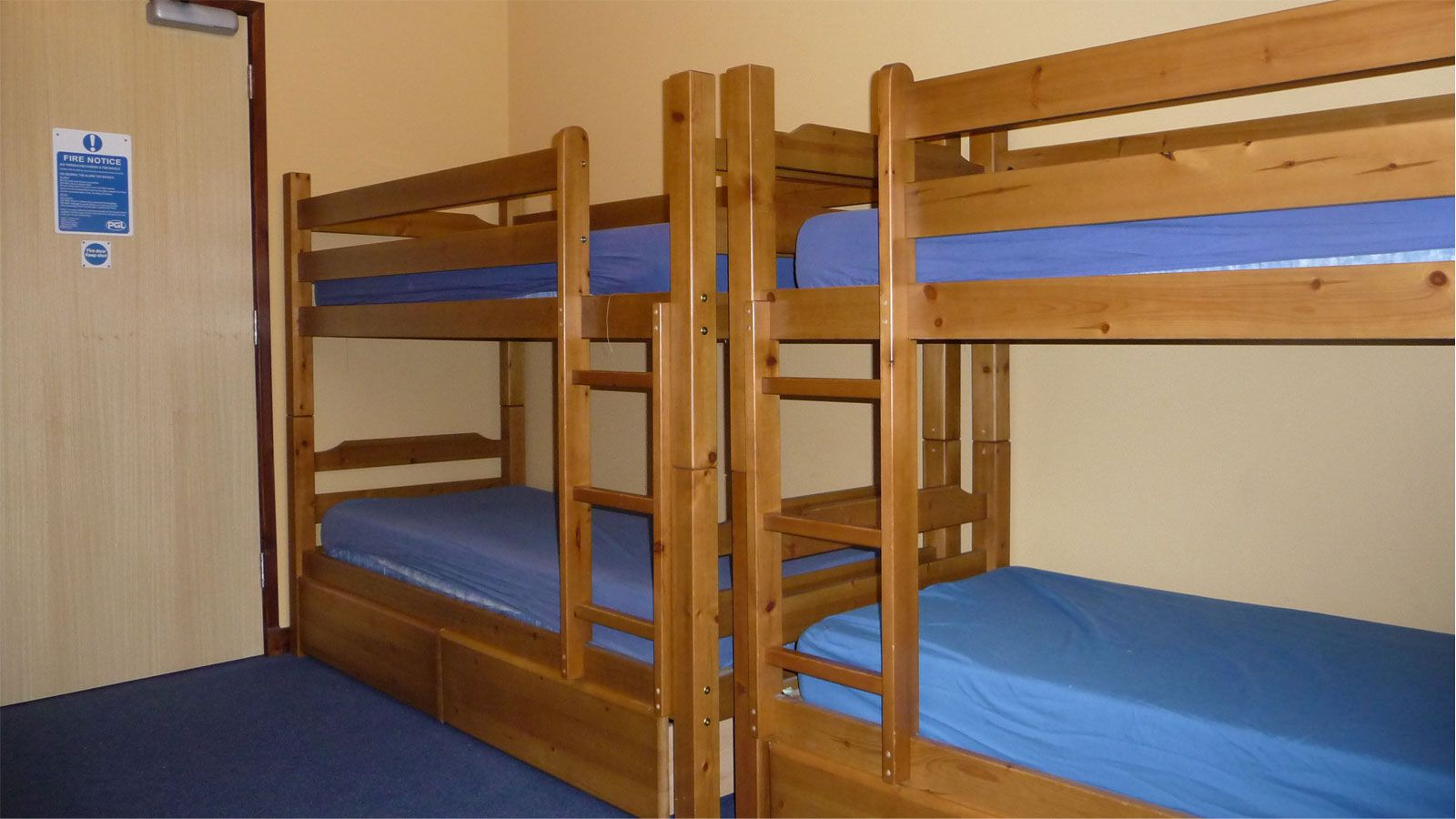 I can’t sleep?
I miss home?
Someone is keeping me awake?
I don’t want to take part in an activity?
What do we expect?
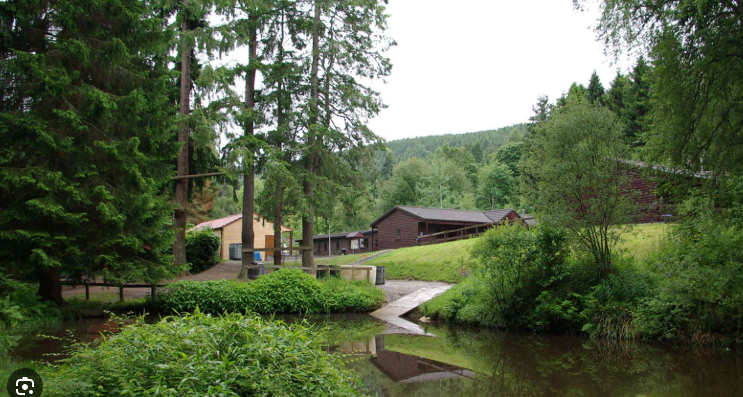 Ready 
Respectful
Safe
Code of Conduct
Have fun!
Question time!
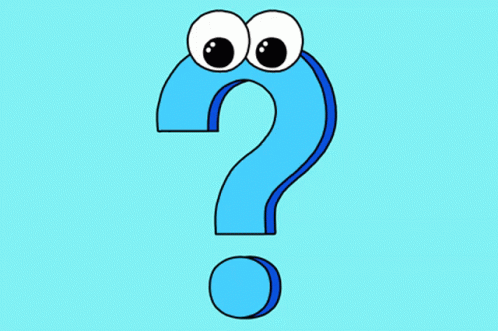